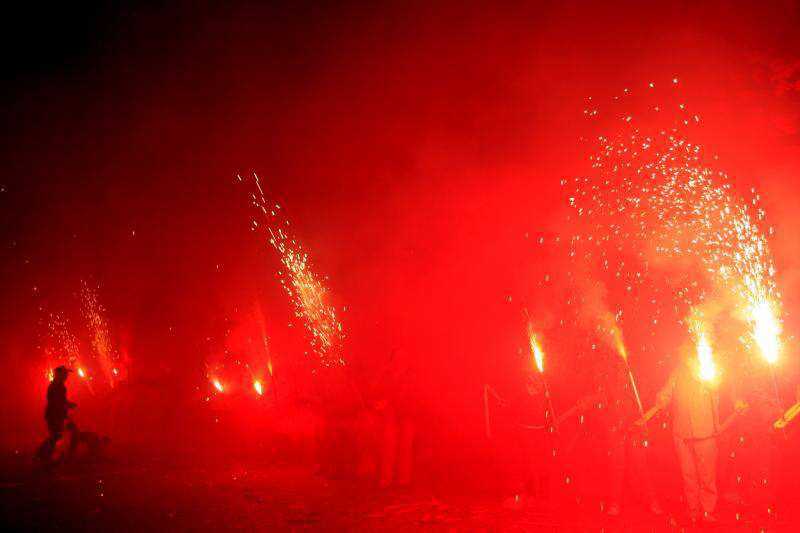 C R E C I E N D O :  2..
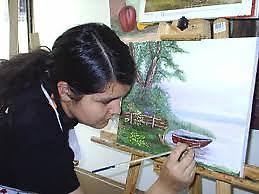 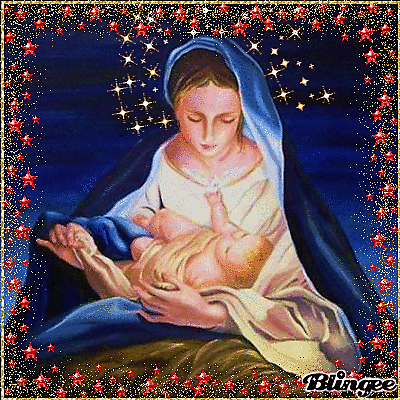 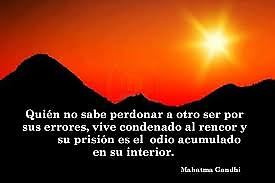 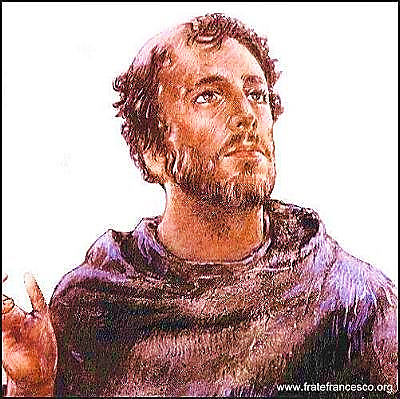 Otea la vidadeS. Francisco,S. Ignacio…,
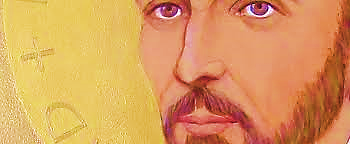 TE AYUDARÁN A CRECER
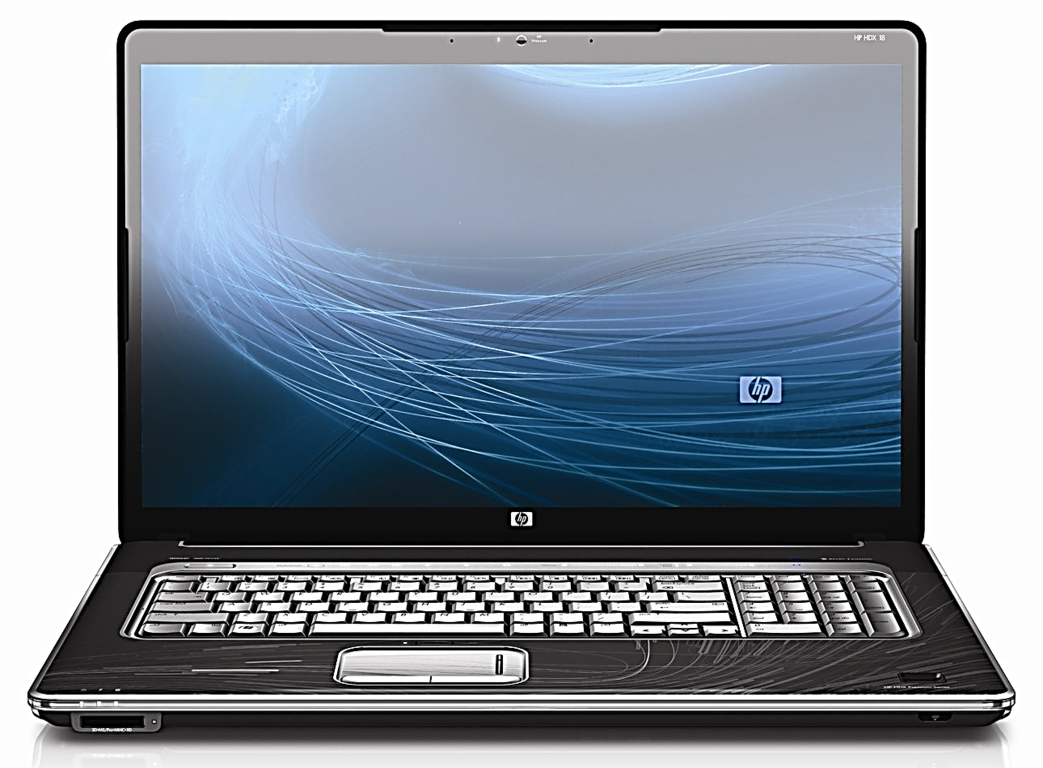 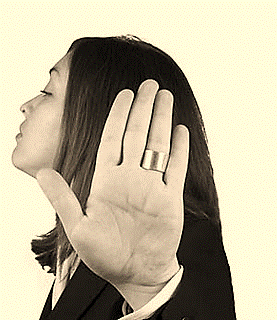 Examínate y “frena” este mundo  secularizado
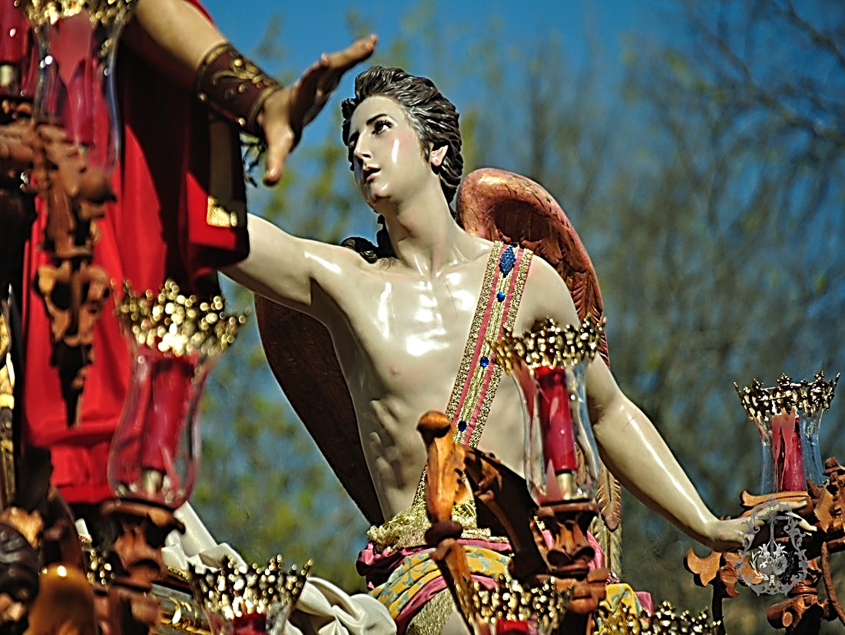 Ves  haciéndote interior yprofesionalmente
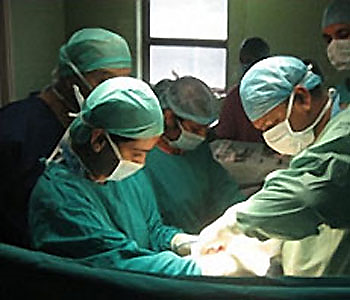 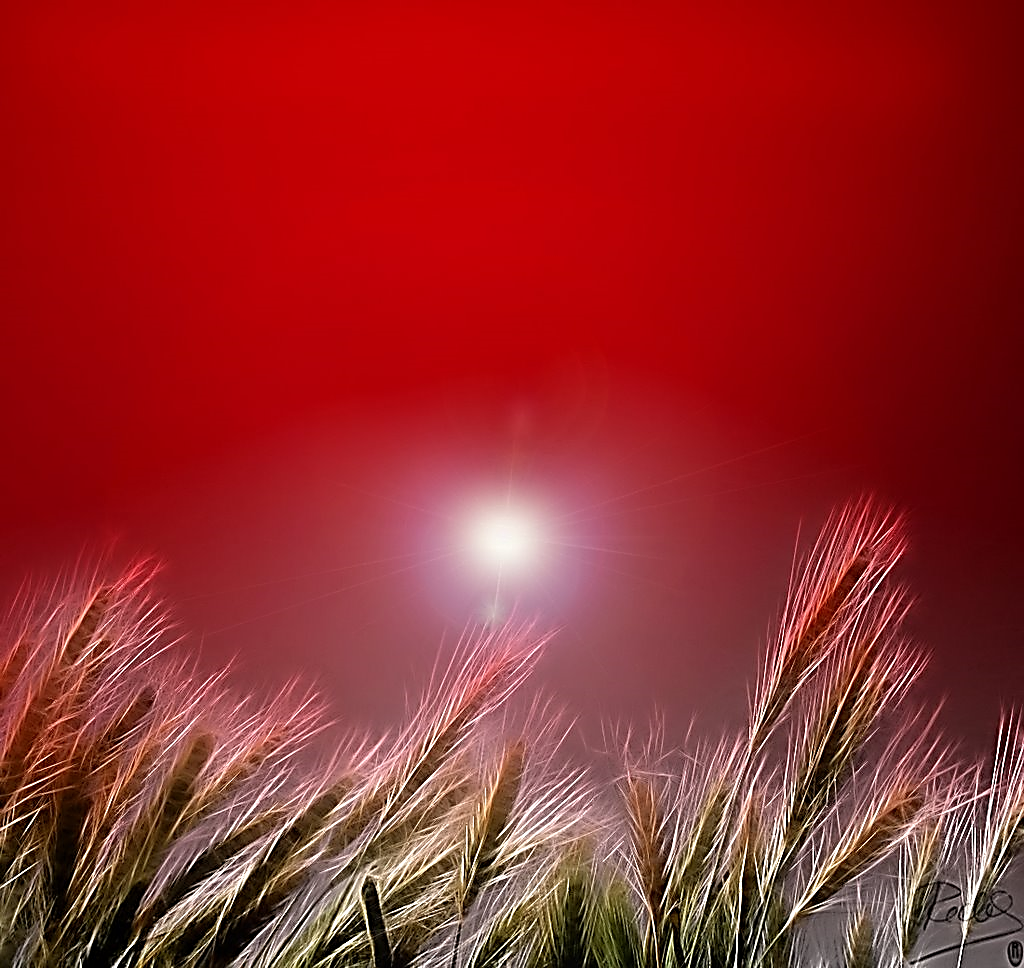 Las espigas crecerán si las riegas
EL PAN QUE FUE UN DÍA SEMILLA…
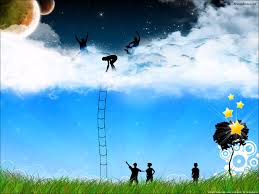 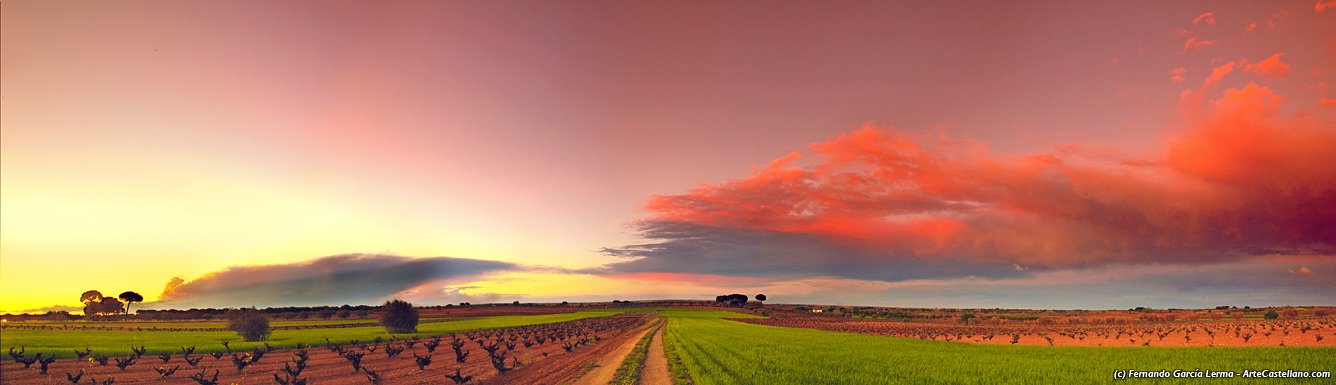 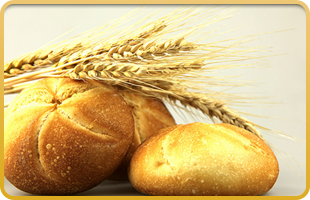 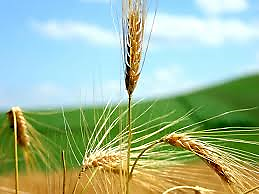 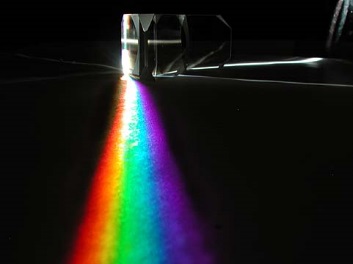 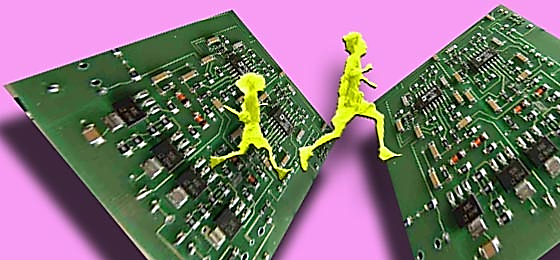 EL PROGRESO PRECISA REFLEXIÓN
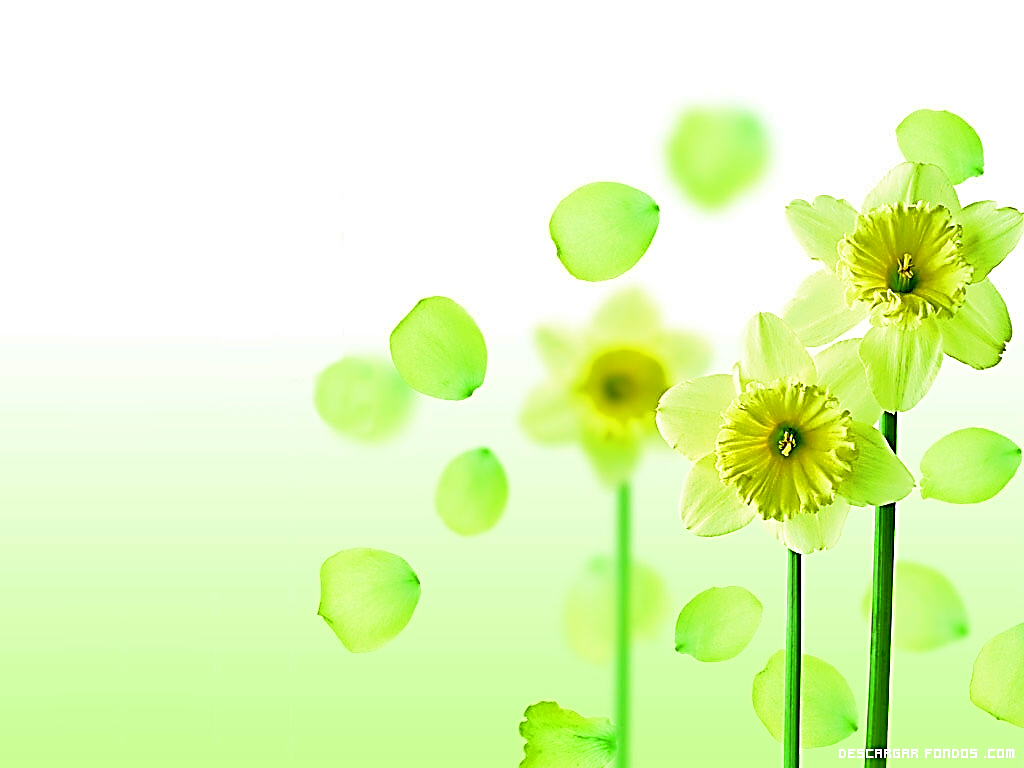 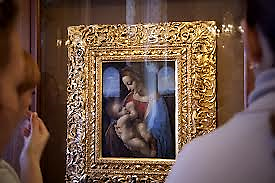 SE FIRME EN TUS SANAS CREENCIAS
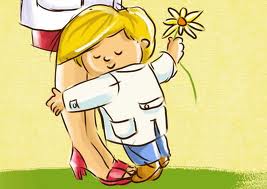 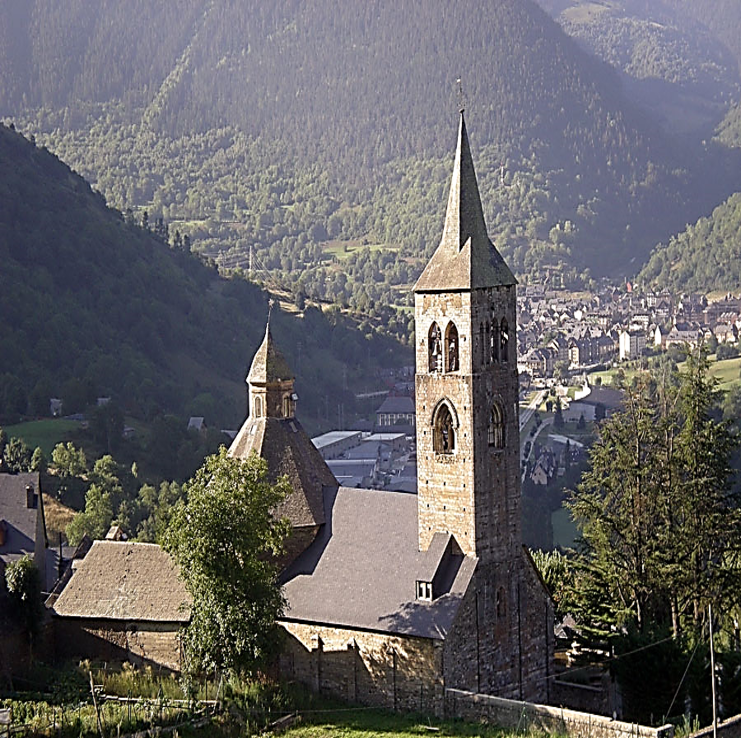 Las alturas comienzandesde abajo
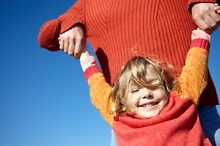 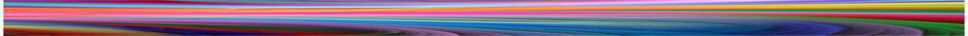 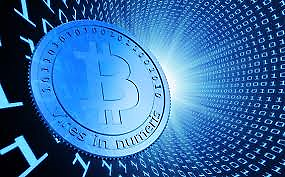 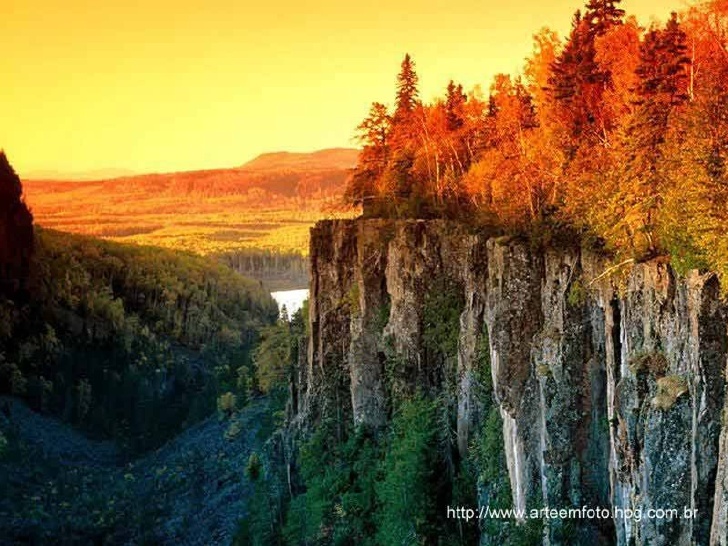 Si has tropezado, mira, rastrea las causas
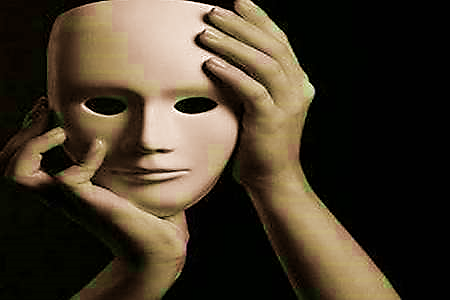 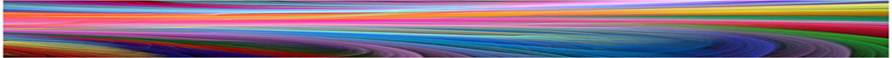 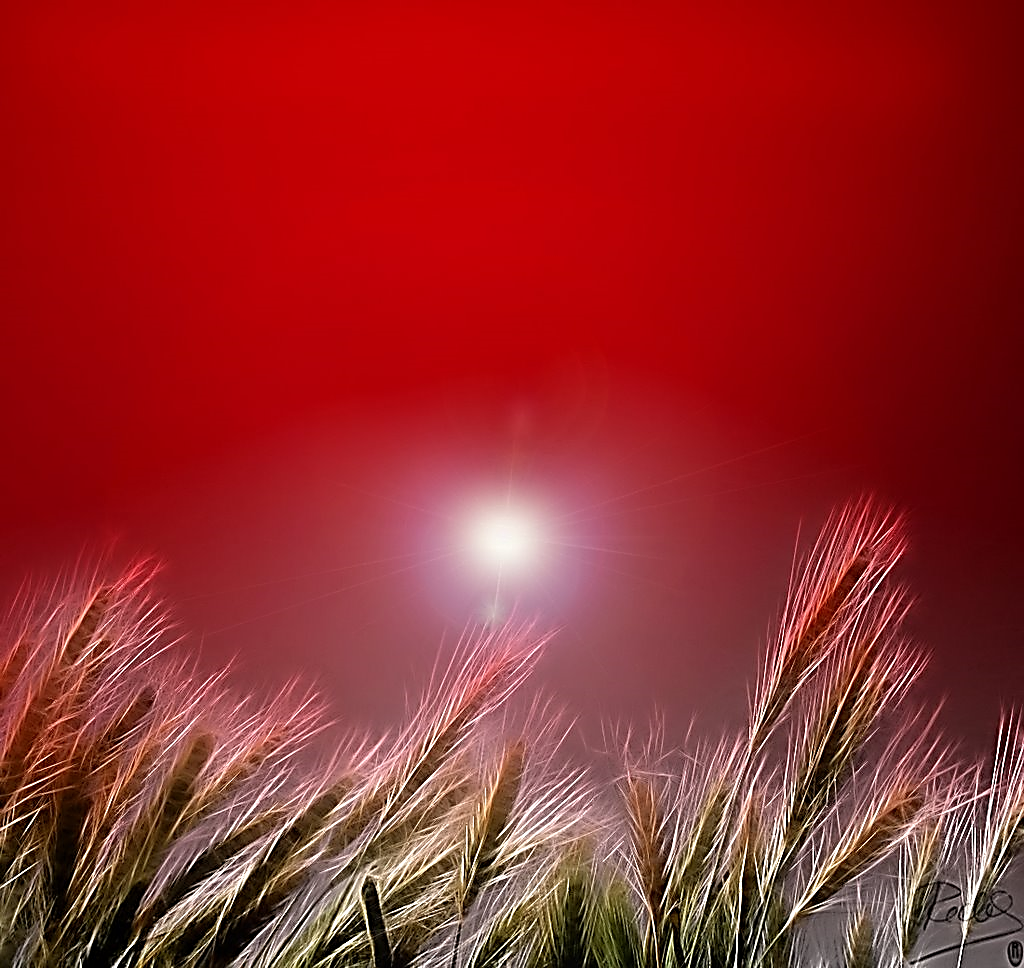 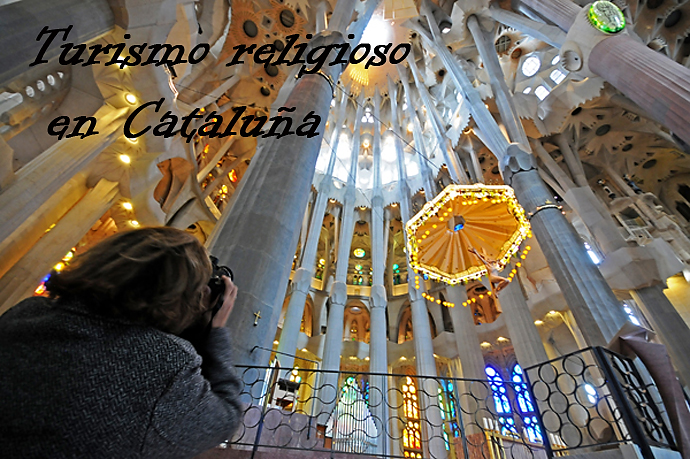 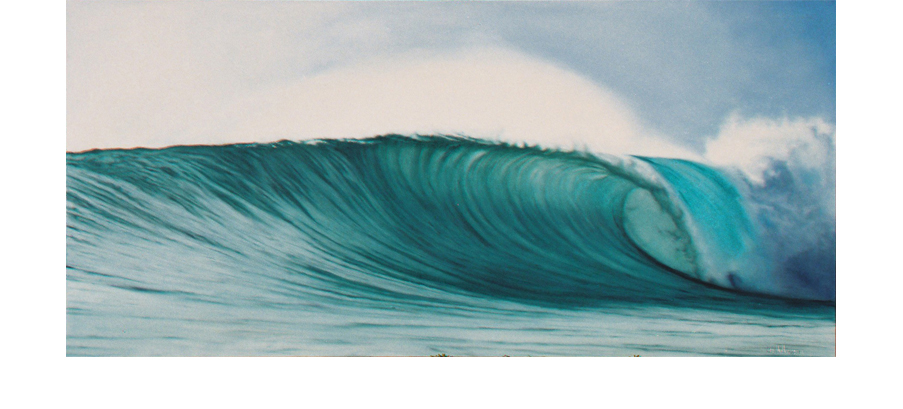 En la familia se va gestando la  F E
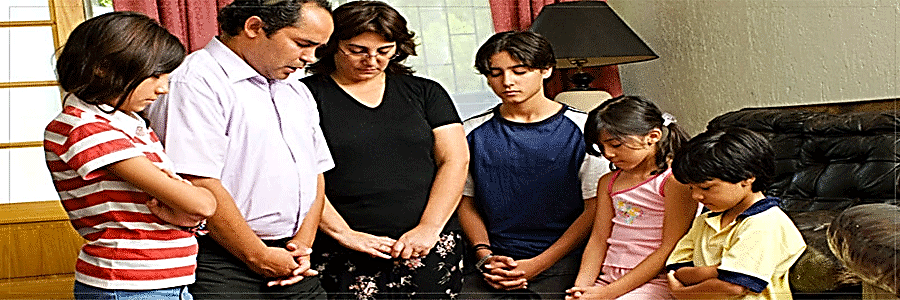 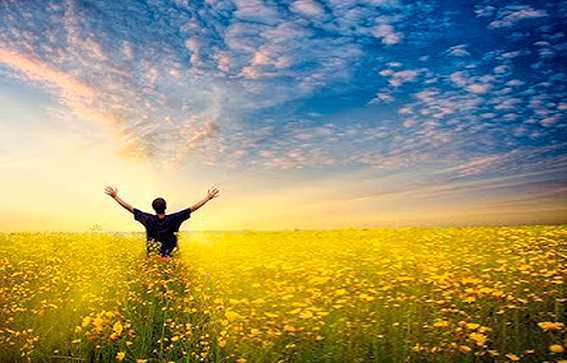 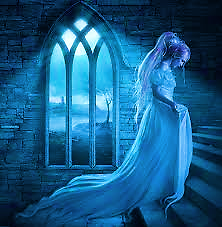 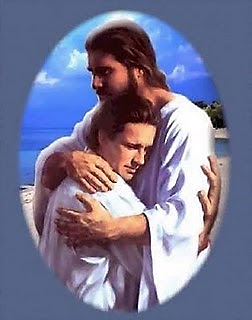 ¿Cómo vas a estar  alegre si no  dedicasun ratito  a Dios?
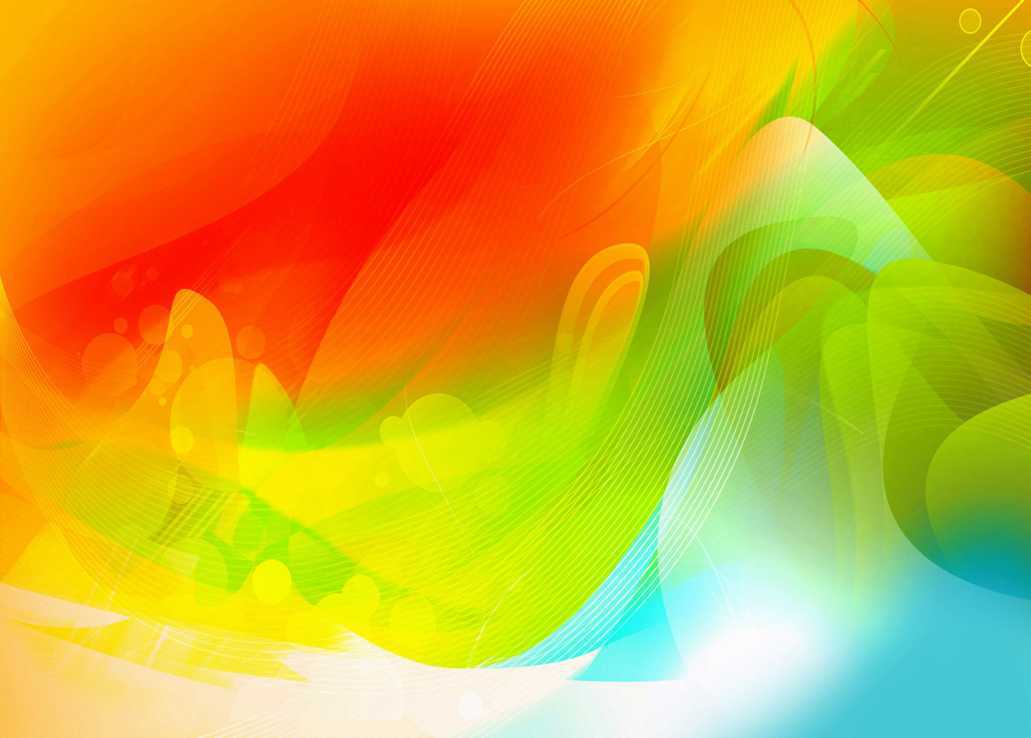 LA COLABORACIÓN ES  V I D A
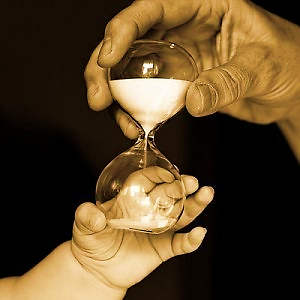 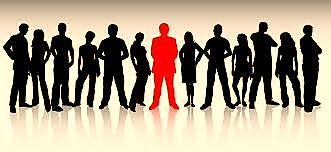 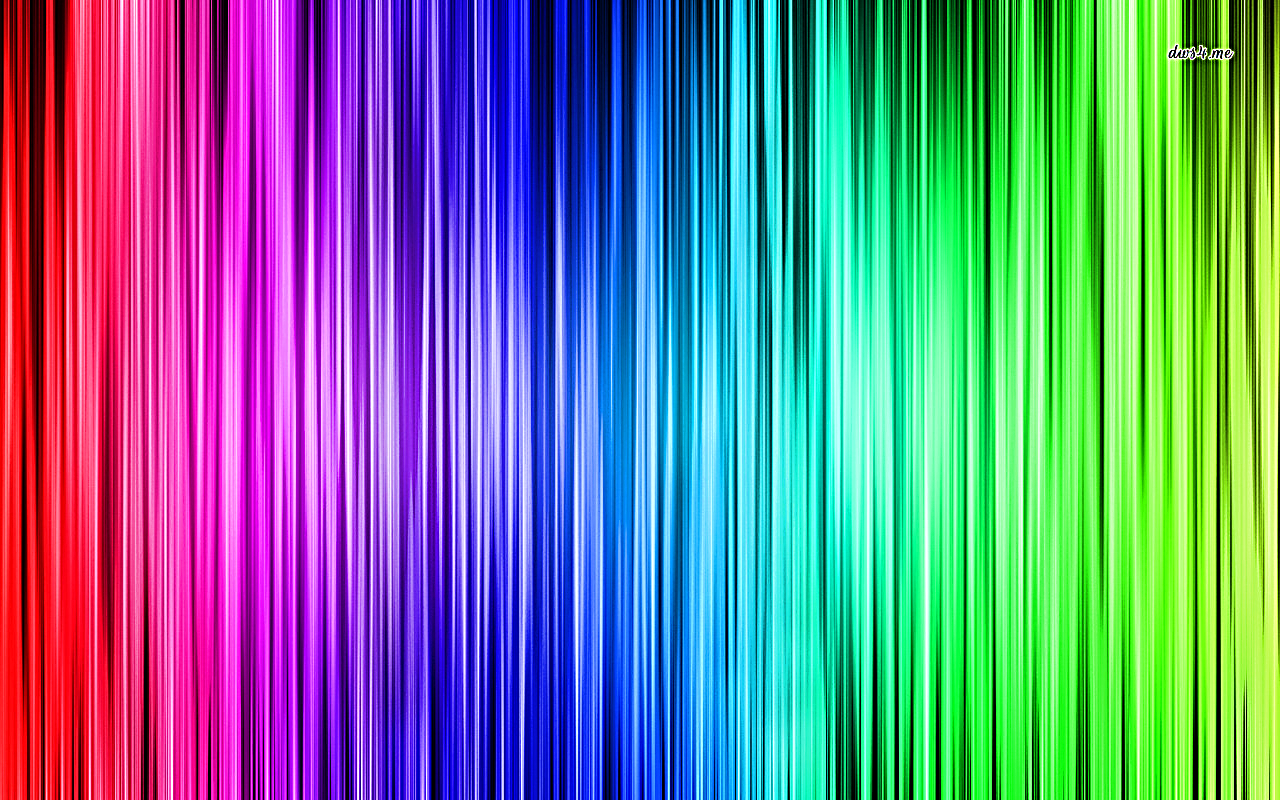 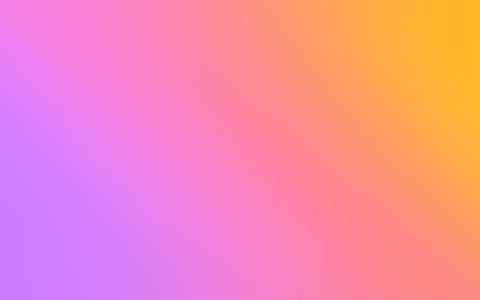 SER MISERICORDIOSO
ENTREGADO
ORAR
SERVIR, ES:
SER VALIENTE
VIGOROSO
HACER EL BIEN
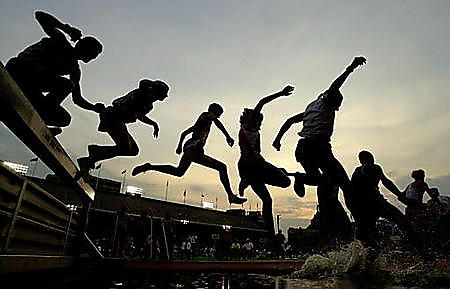 CAMINAR JUNTOS ES 
ENRIQUECIMIENTO CREATIVO
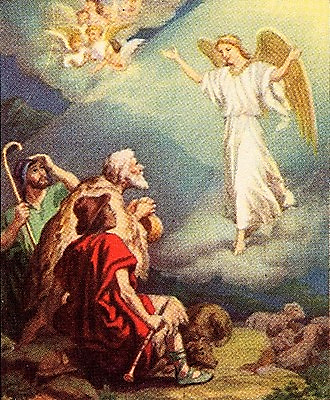 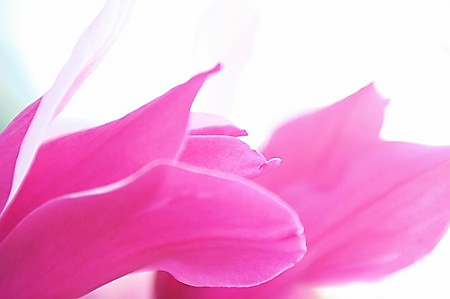 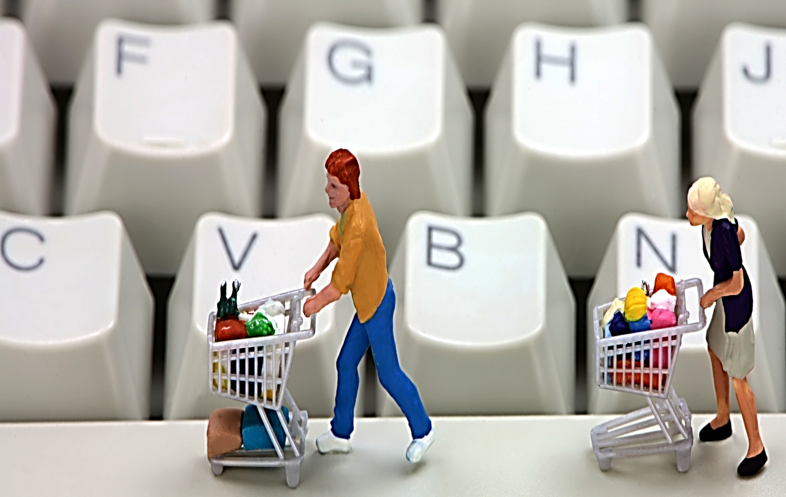 Si sientesla vozdeDIOS,sígueleayudandoa laHumanidad
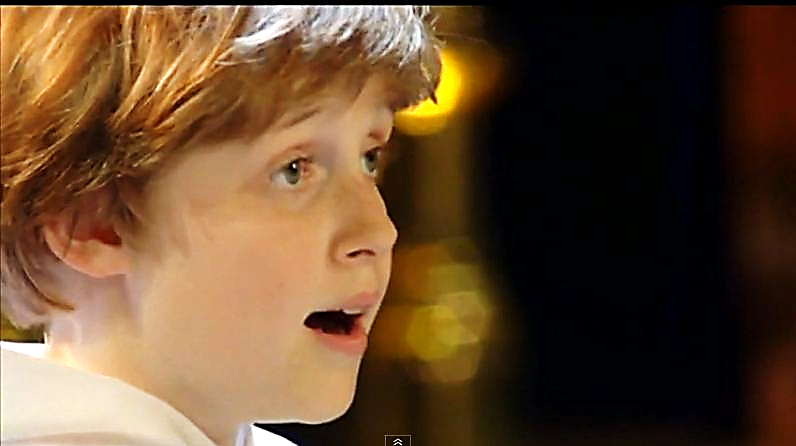 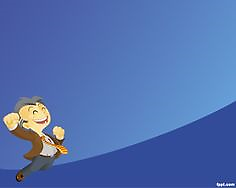 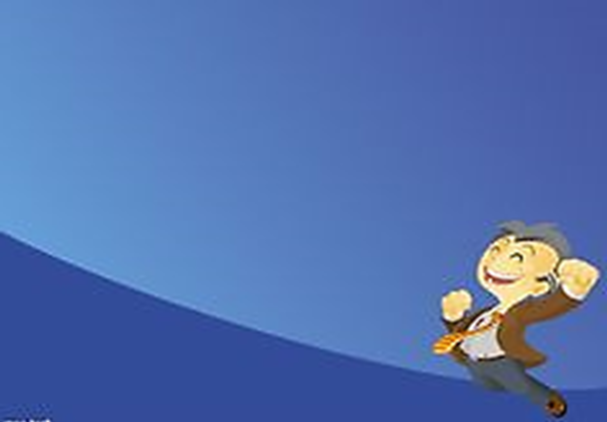 ?
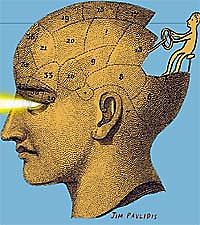 LAVACIEDADDELSEÑORESDESORIENTACIÓN
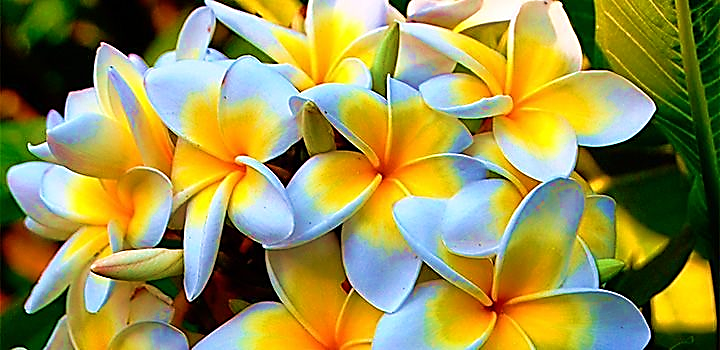 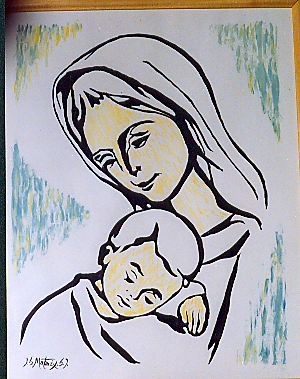 Siente lasvirtudesde MARÍA,madre deDIOS ynuestra
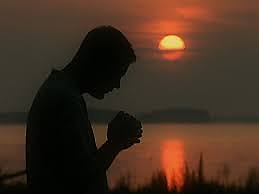 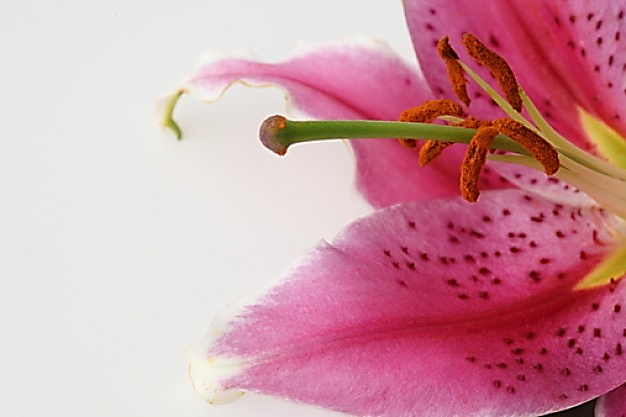 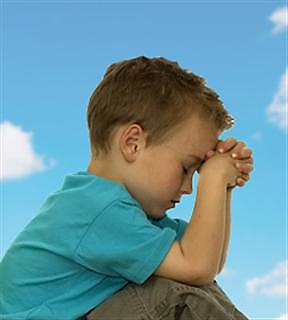 Crecerás como persona si valoras el   O R A R
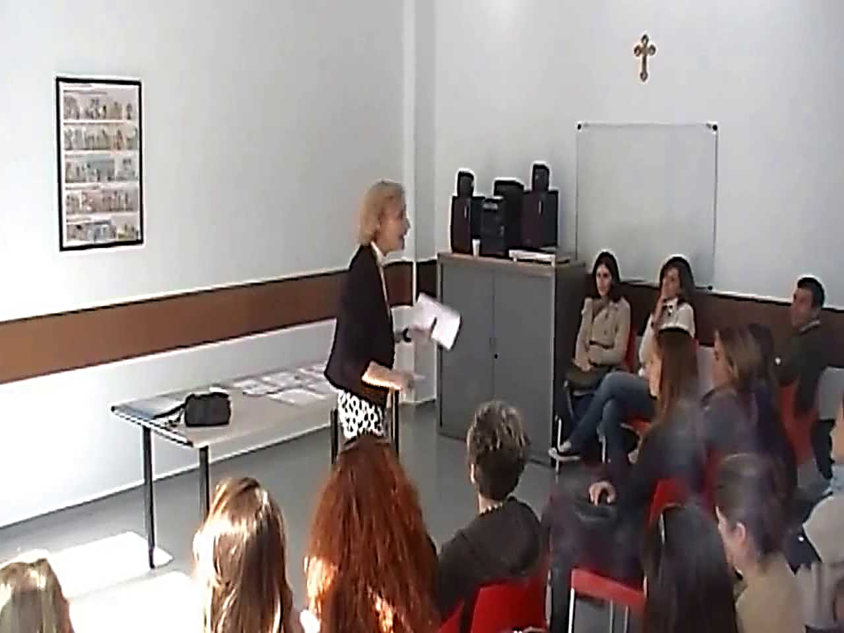 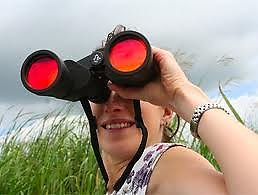 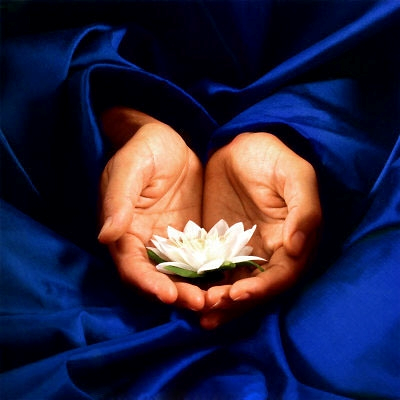 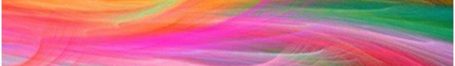 Hacerse es dejarse formar
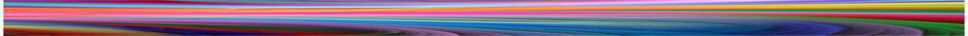 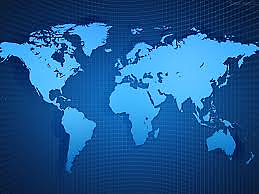 Noarreglaremosel mundosi nocomienzoyo…
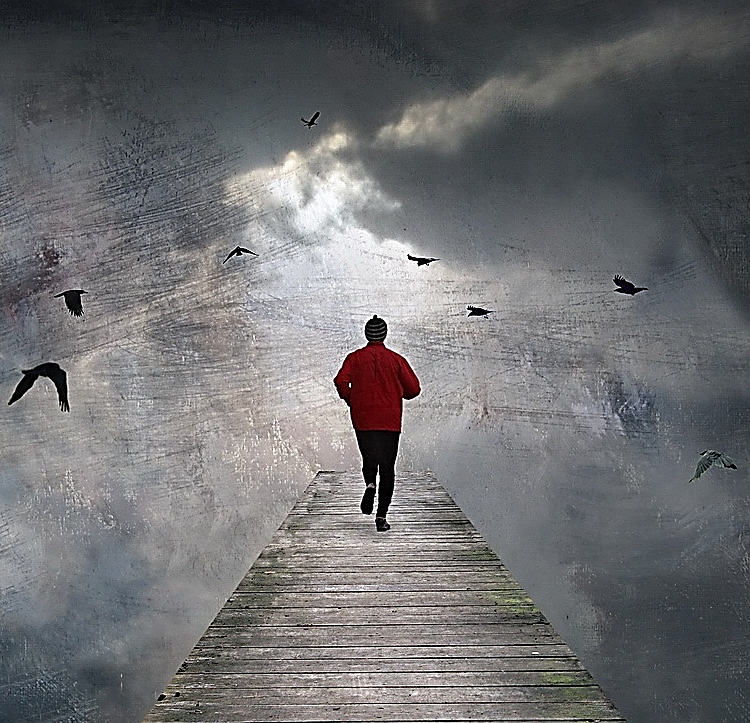 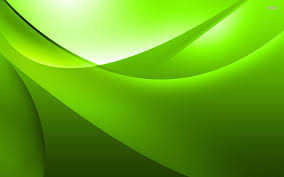 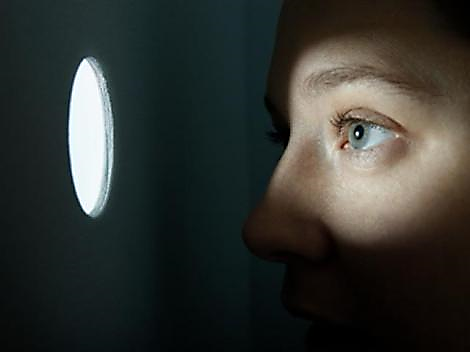 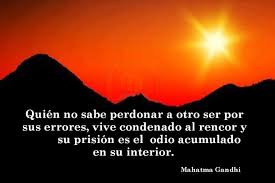 Si eres  consecuentecrecerás  y harás  crecer
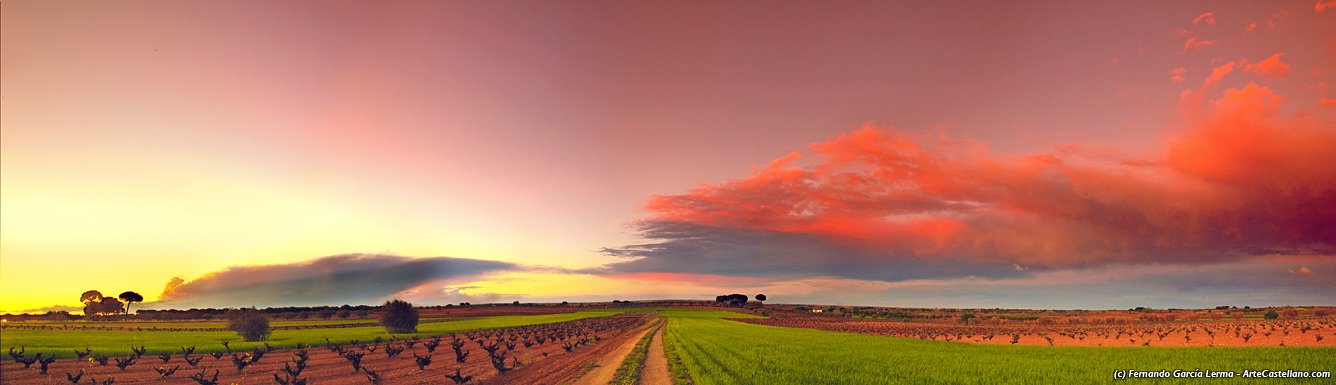 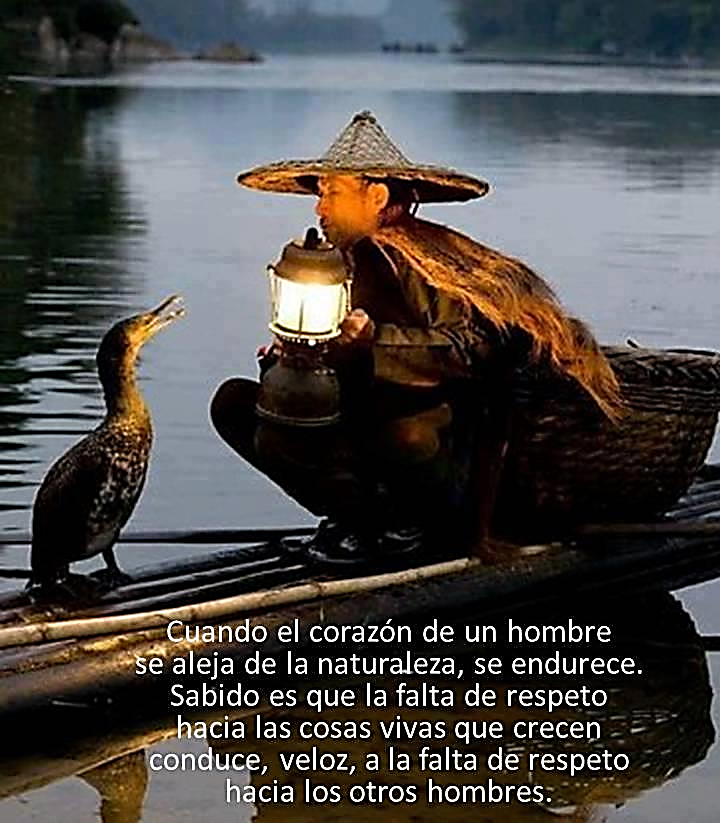 La persona agradecida se hace querer
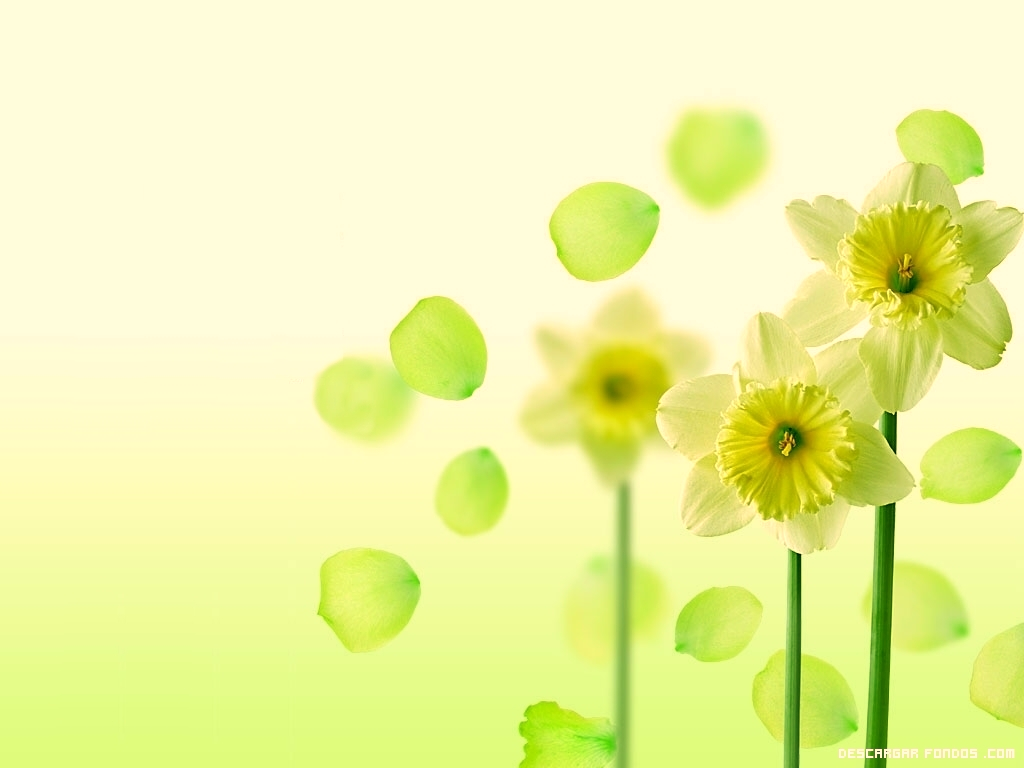 C R E C E R
HACER EL BIEN
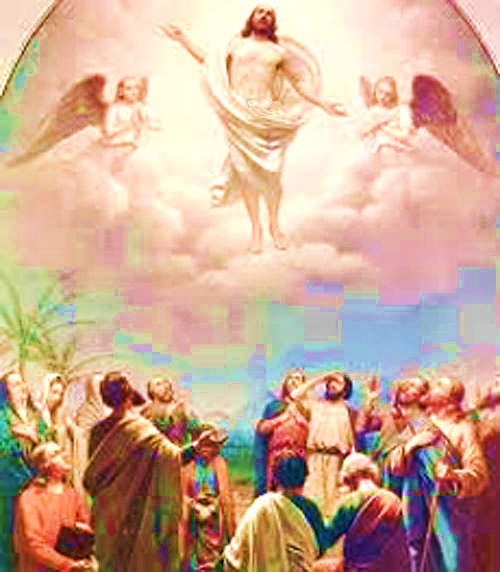 SUPERACIÓN
CONSECUENTE
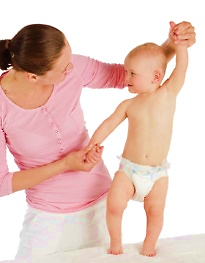 CONSTANCIA
CARÁCTER
ESMERARSE
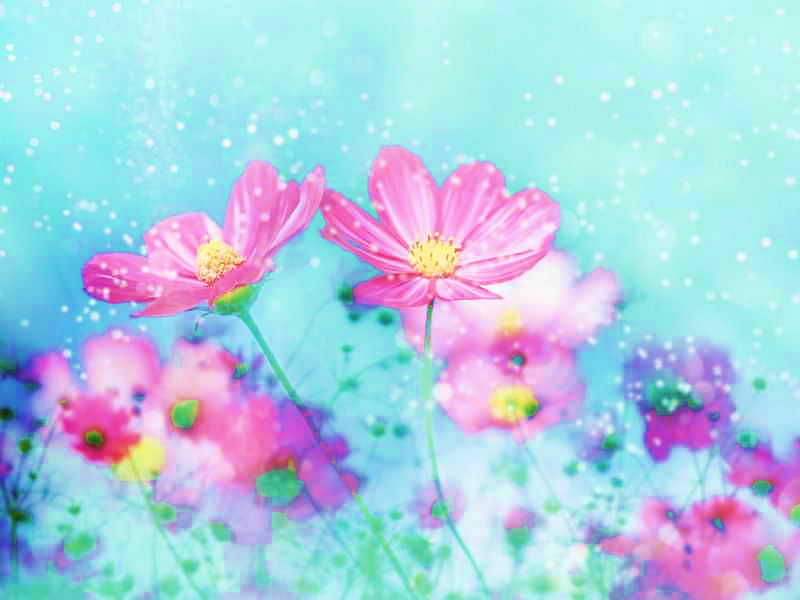 SI QUIERES TRANSMITIR VALORES, SIÉNTELOS
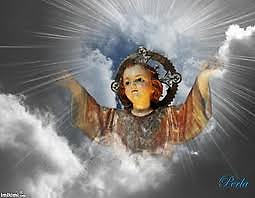 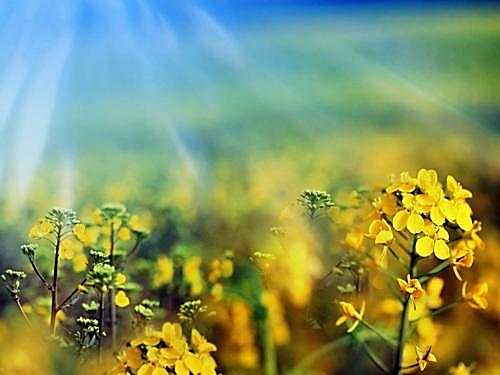 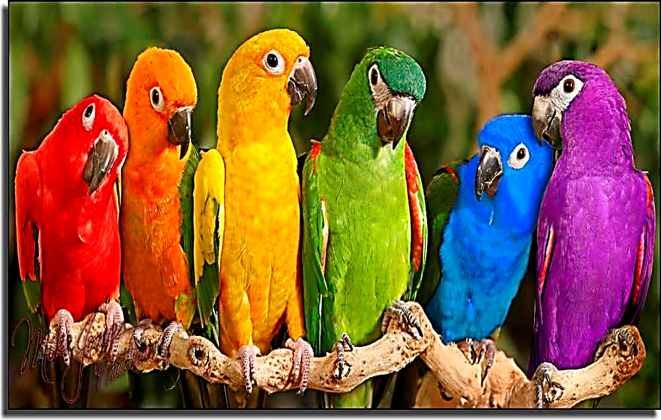 Todo crecimientosupone unquerer y cuidados
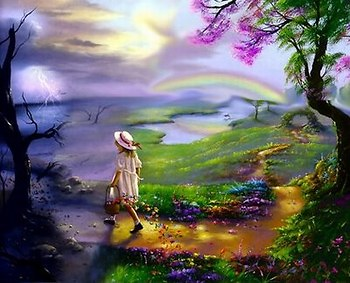 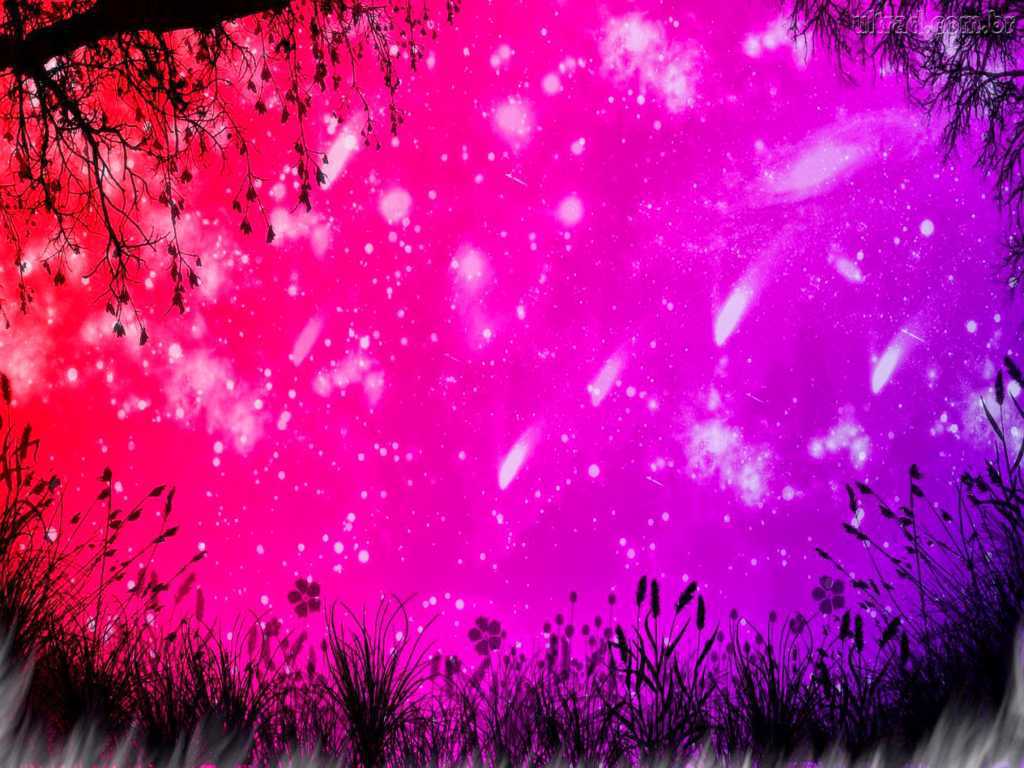 AYUDA A
HACER
CRECER 
LOS
BIENES 
DEL
ALMA y de la TIERRA
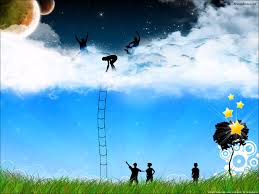 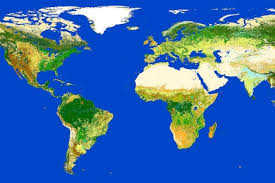 ¿Cómo crecerás si no dominas el carácter?
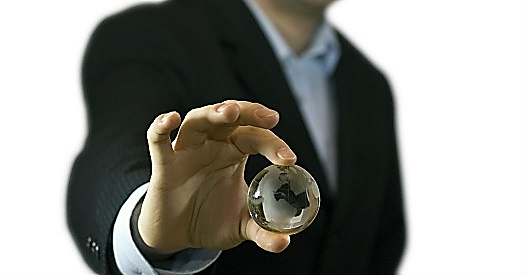 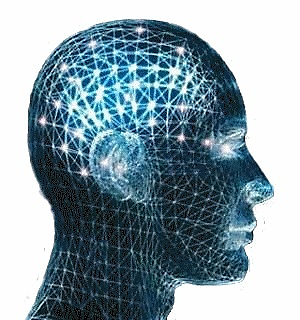 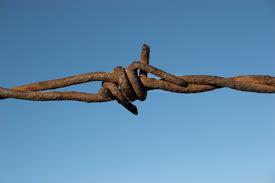 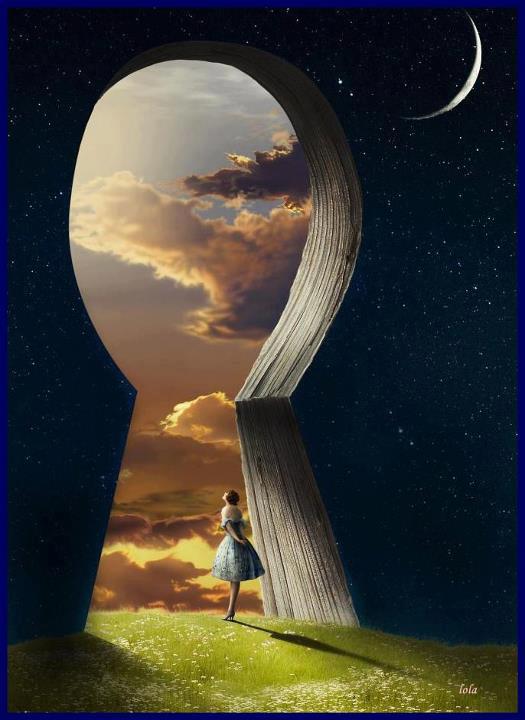 No aprenderássi no estása t e n t o  y teesfuerzas por S E R
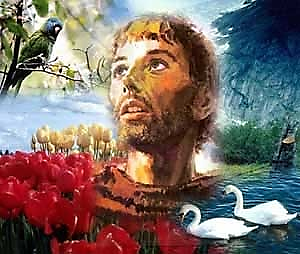 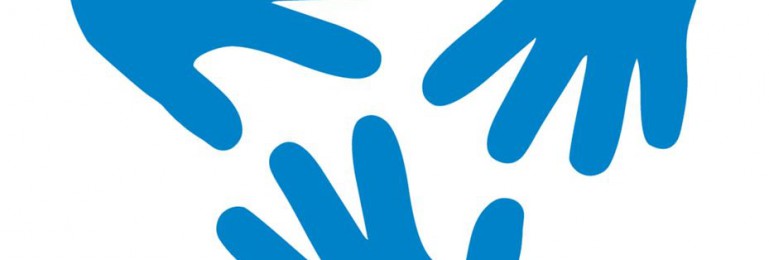 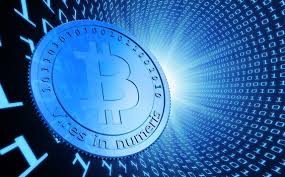 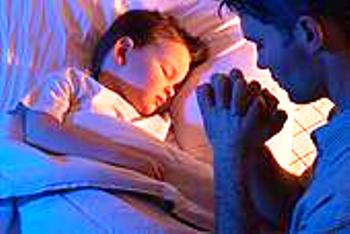 Dejemos crecer los sentimientos  religiosos
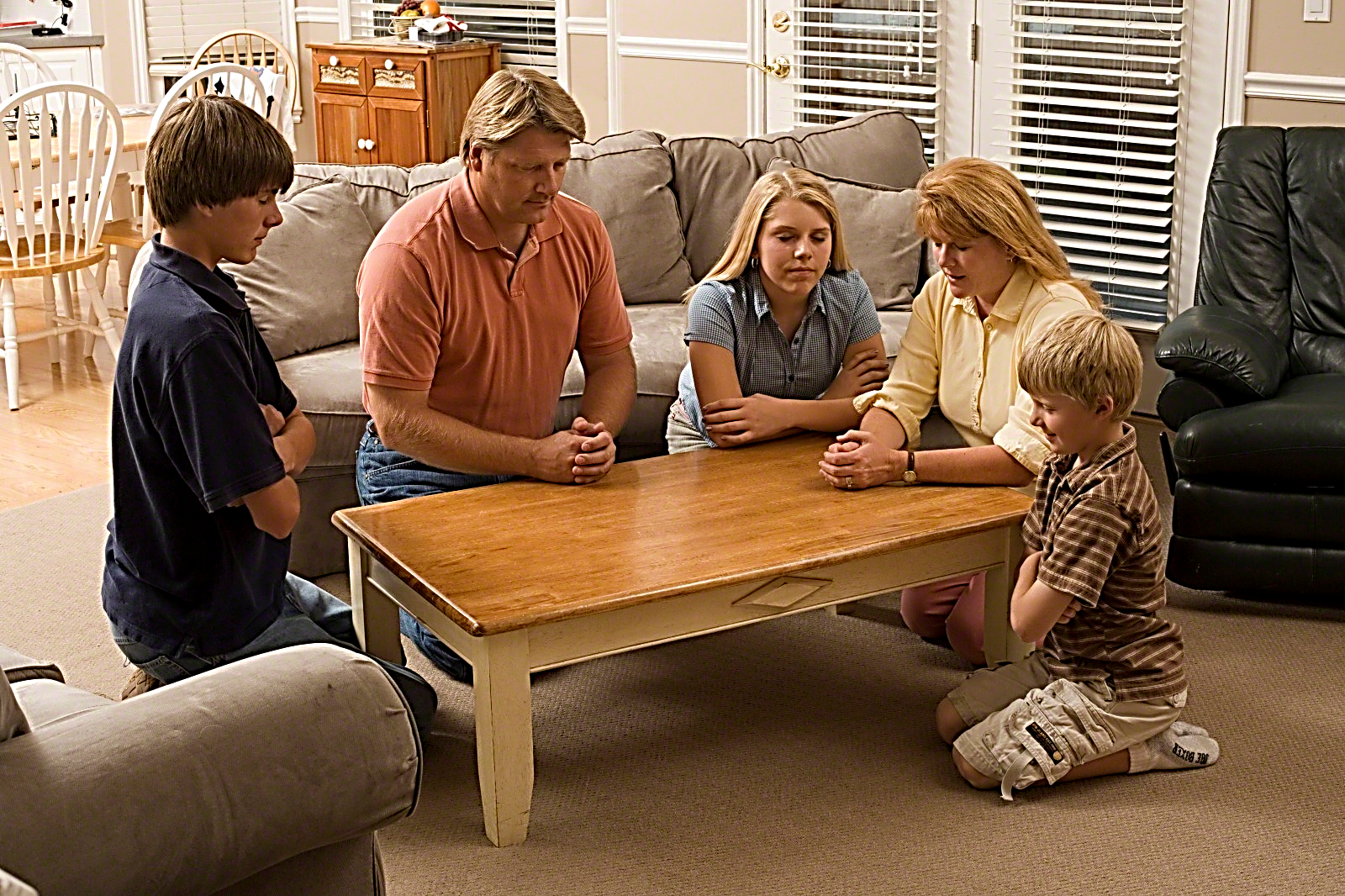 José Soler Mataix